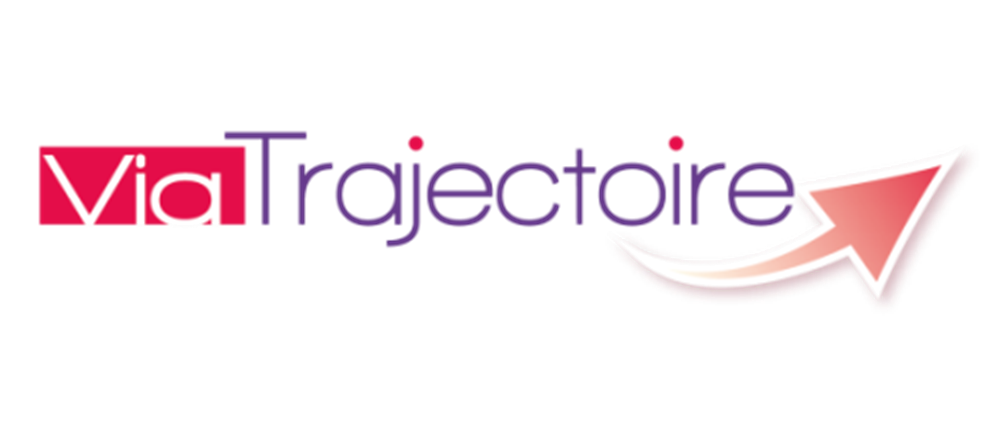 SantExpo
Simplifier l'usage de ViaTrajectoire grâce à l'interopérabilité : possibilités actuelles et à venir
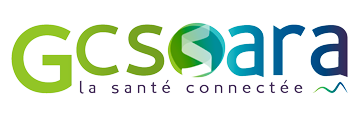 21 mai 2024
Déroulé de la présentation
1. Introduction – Mehdi Zine (ANS)

2. L'interopérabilité avec ViaTrajectoire : travaux actuels et perspectives – Anne-Laure Millet (GCS SARA)
Interopérabilité entre le module PH et les DUI : présentation des travaux en cours – Mehdi Zine et Anne-Hélène Abline (ANS)

3. Partage de REX sur le pilote en cours :
Témoignage de Thomas Comptdaer (Association Bois l'Abbesse), Damien Lévêque et Stéphane Groult (Evolucare)
Témoignage de Seyda Seven (SociaNova)

4. Questions / Réponses
2
L'interopérabilité avec ViaTrajectoire : existant et perspectives
Transfert de contexte

Objectif(s)

Permettre à un logiciel (DPI, DUI, e-Parcours ou autres) de transférer les données administratives et médicales d’un patient en vue d’initialiser un dossier de demande d’admission dans ViaTrajectoire.

~50 données transférables (INS, patient, médecin traitant, données médicales, aspect social …)

Cible(s)

SI des Etablissements
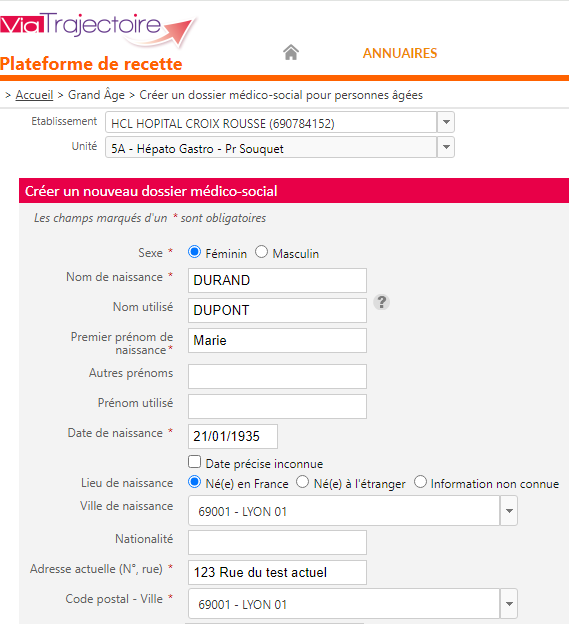 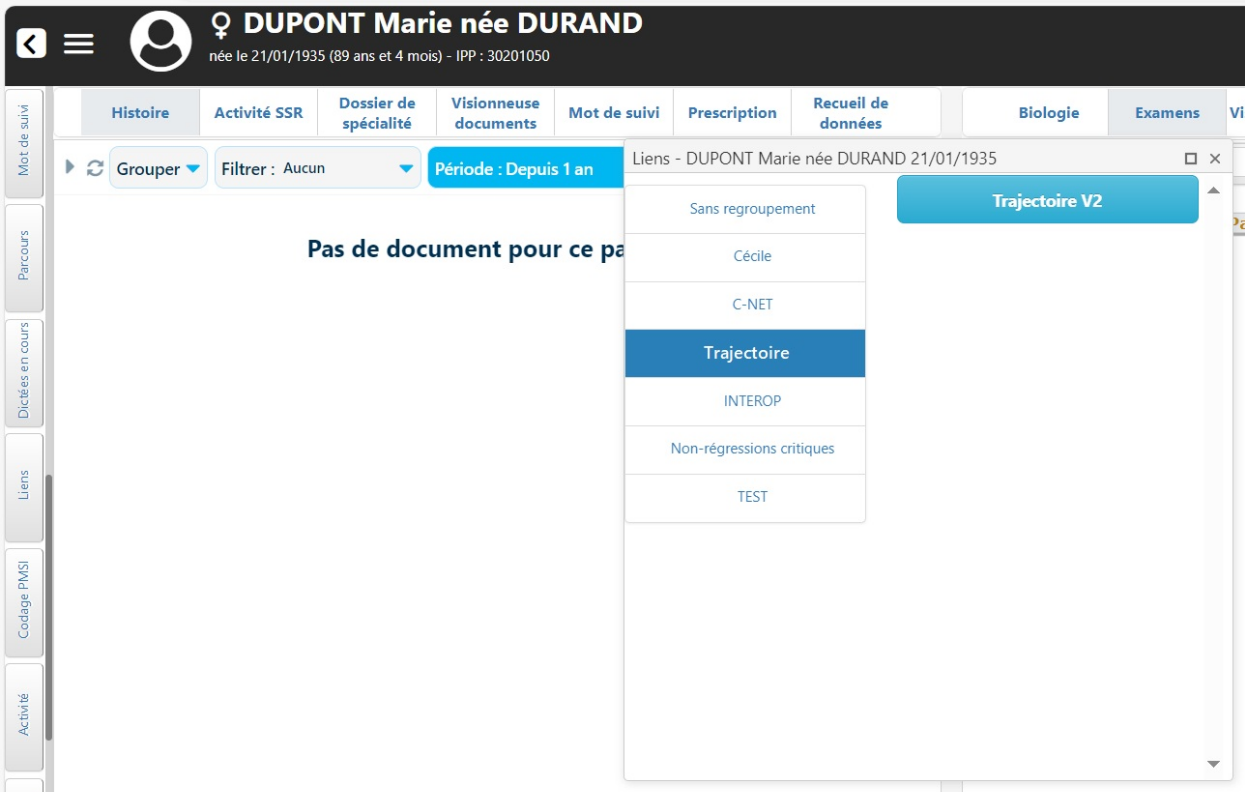 3
L'interopérabilité avec ViaTrajectoire : existant et perspectives
Transfert de contexte

Norme(s) : REST/FHIR

Etapes
Collecte des données dans le SIH
Génération d’un bundle FHIR
Post du bundle/récupération de l’ID du bundle
Redirection vers ViaTrajectoire en transmettant l’ID du bundle








Prochaines étapes :

Intégration de l’INS dans le flux de transfert existant
Développement d’un flux retour ViaTrajectoire vers DPI/DUI/BedManagement : renvoi des dates de prise en charge…
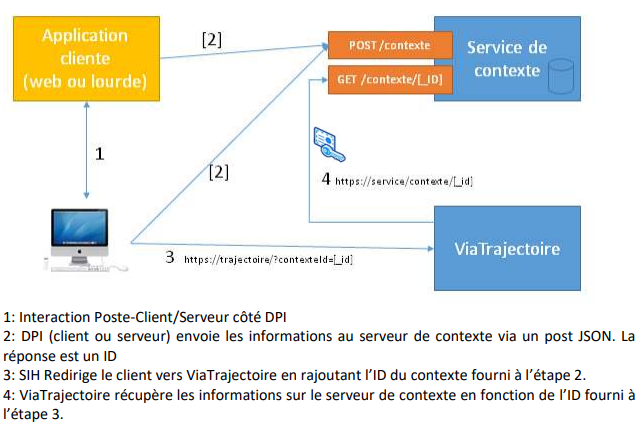 4
L'interopérabilité avec ViaTrajectoire : existant et perspectives
API receveur Grand Age

Objectif(s)

Offrir la possibilité aux établissements receveurs de demandes d’admission en Ehpad/Résidence autonomie de gérer au sein de leur Système d’Information (SI) les demandes d’admission issues de ViaTrajectoire

Cible(s)

SI des Ehpad (généralement un CRM)
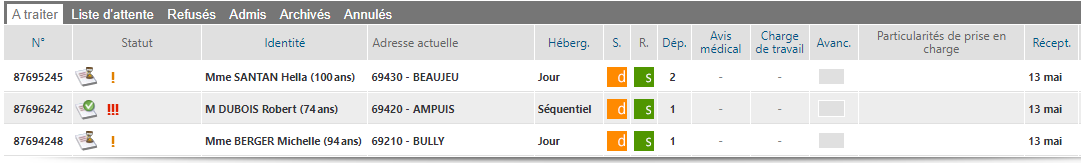 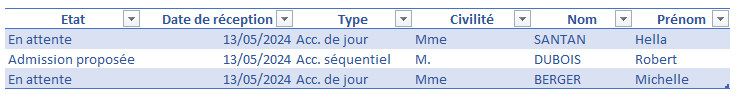 5
L'interopérabilité avec ViaTrajectoire : existant et perspectives
API receveur Grand Age

Norme(s) : API SOAP/MOS/SMTP

Etapes
Récupération des notifications SMTP
Récupération des données des demandes adressées à l’Ehpad/RA (API Consultation)
Intégration/maj. des demandes dans le CRM
Envoi des réponses faites dans le CRM vers ViaTrajectoire (API Réponse)





Prochaines étapes :

Réécriture sur le modèle SI ESMS ?
6
Interopérabilité ViaTrajectoire / SI-ESMS - Contexte projet
Le module PH de ViaTrajectoire est déployé à très large échelle (97 départements et 100 MDPH / 11 000 ESMS), ce qui en fait un service critique pour le pilotage des politiques publiques pour les personnes en situation de handicap. 
Le déploiement de l’interopérabilité avec les SI ESMS et SI MDPH a été identifié comme un levier pour une meilleure qualité des données PH.
L’interopérabilité entre le module PH de ViaTrajectoire et les SI-ESMS (ou DUI) a pour objectif de permettre aux utilisateurs en ESMS de pouvoir visualiser, directement depuis le DUI, les nouvelles notifications relatives aux décisions d’orientation qui les concernent, et de les traiter sans avoir à se connecter au portail ViaTrajectoire.
La mise en œuvre de l’interopérabilité entre ViaTrajectoire et SI-ESMS, pour quelles finalités ?
7
Les acteurs impliqués dans le projet
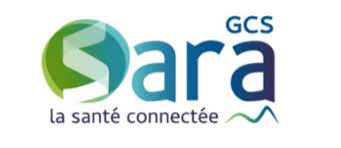 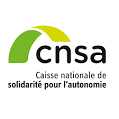 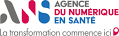 ARS / GRADES
Conçoit le cadre d’interopérabilité, et coconstruit avec les éditeurs
Accompagne les éditeurs dans la démarche d’interfaçage avec VT 
Met à disposition des outils pour faciliter les travaux éditeurs (support Gazelle)
Met en œuvre le référencement Ségur
Sont responsables du déploiement de la solution ViaTrajectoire dans leur région
Assurent le suivi de la phase pilote, puis du déploiement auprès des établissements de leur région
Maitrise d’Ouvrage Stratégique sur le domaine métier PH
Pilote le déploiement de l'interopérabilité entre le SI MDPH et ViaTrajectoire
Editeur de la solution ViaTrajectoire
Conçoit / développe / teste les évolutions
Maintient le service Via Trajectoire
ESMS
Éditeurs
Mettent en œuvre les spécifications d’interopérabilité Via Trajectoire PH
Identifient les potentiels ajustements de leur solution à prévoir
Réalisent les tests d’intégration
Dans le cadre du pilote :
Participent aux ateliers de co-construction du parcours utilisateur d’intégration dans Via Trajectoire
Apportent leur expertise métier

Dans la phase de généralisation :
Effectuent les actions préalables au déploiement de l’interopérabilité entre leur solution de DUI et ViaTrajectoire
8
Macro-planning
Pilote
Lancement pilote
Guide d’implémentation VF
Objectif de 1ers tests de bout-en-bout
Atelier de conception fonctionnelle
Conception du parcours utilisateurs
Test interopérabilité
Projectathon : 27-29 septembre (semaine européenne de la e-santé à Rennes)
Test authentification
REX pilote intermédiaire
Généralisation de l’accompagnement
Préparation généralisation
Généralisation de l’accompagnement
9
Les flux d’échange
Six flux d’échanges seront mis en place entre le module PH du SI Via Trajectoire et les solutions des ESMS, avec des échanges de données dans les deux sens. Les différents échanges de données peuvent être modélisés schématiquement de la façon suivante :
1
SI MDPH
Renvoi des statuts admissions impossibles proposées
Emission de la décision d’orientation
Entérinement (ou refus) de l’admission impossible par la MDPH
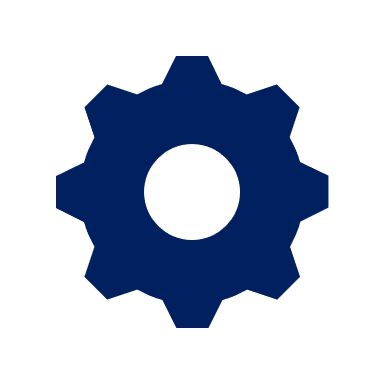 2
Redescente des modifications apportées à la notification de décision et récupération des mises à jour de statuts transmises par les DUI (dont entrées / sorties)
ViaTrajectoire
Transmission à VT PH
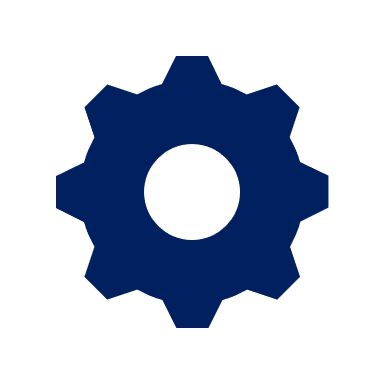 3
DUI
Récupération des décisions dans les DUI des ESMS concernés
Gestion de la notification au sein du/des DUI
Normes et standards :
L’échange des informations est basé sur le standard HL7 FHIR. 
Les données structurées sont spécifiées dans le format CDA R2 niveau 3
Cinématique des échanges :
A intervalle régulier, les DUI iront interroger ViaTrajectoire sur les nouvelles décisions d’orientation les concernant puis redescendront les informations utiles à leur traitement
Après recueil du consentement de la personne concernée par la notification, les DUI pourront récupérer les données d’évaluation transmises par les MDPH à Via Trajectoire pour poursuivre l’instruction de la demande.
À tout moment, les DUI et ViaTrajectoire communiqueront mutuellement sur les changements de statuts opérés sur les différentes notifications. Cela permettra d’avoir des données à jour d’une part et d’autre, et également d’informer l’ensemble des ESMS qui pourraient être en train d’instruire une notification des dernières mises à jour effectuées. Ainsi, lorsqu’un établissement indique avoir fait entrer un usager dans sa structure, les autres ESMS à qui la notification a été adressée en seront informés.
10
Partages de retours d’expérience
1er retour d’expérience
Témoignage de Thomas COMPTDAER et Emilie BEAUGUITTE (Association Bois l'Abbesse), Damien LEVEQUE et Stéphane GROULT (Evolucare)





2ème retour d’expérience
Témoignage de Seyda SEVEN (SociaNova)
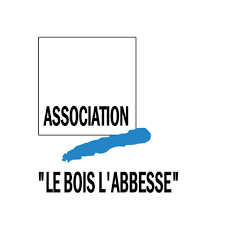 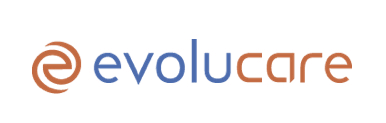 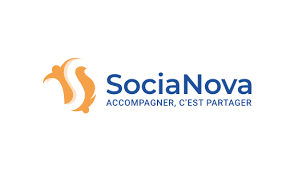 11